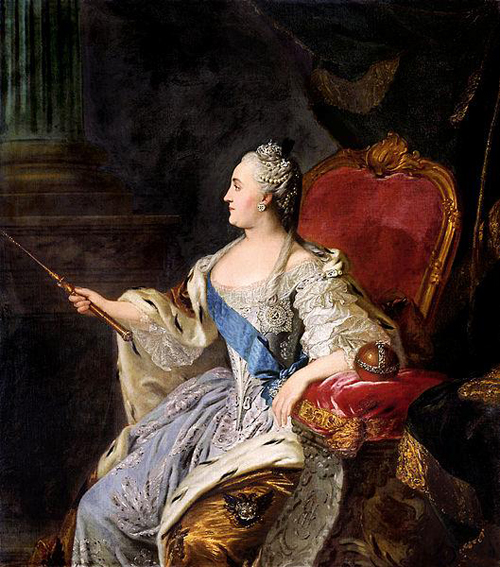 Внутренняя политика Екатерины II
Царствование Екатерины II [1762–96]
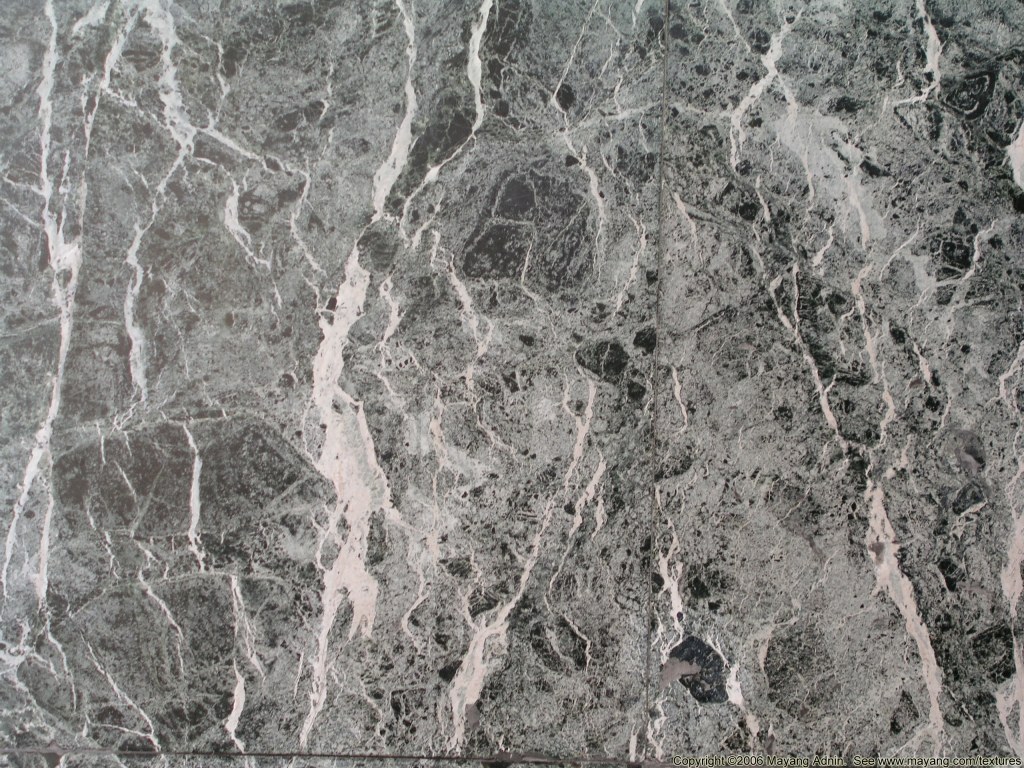 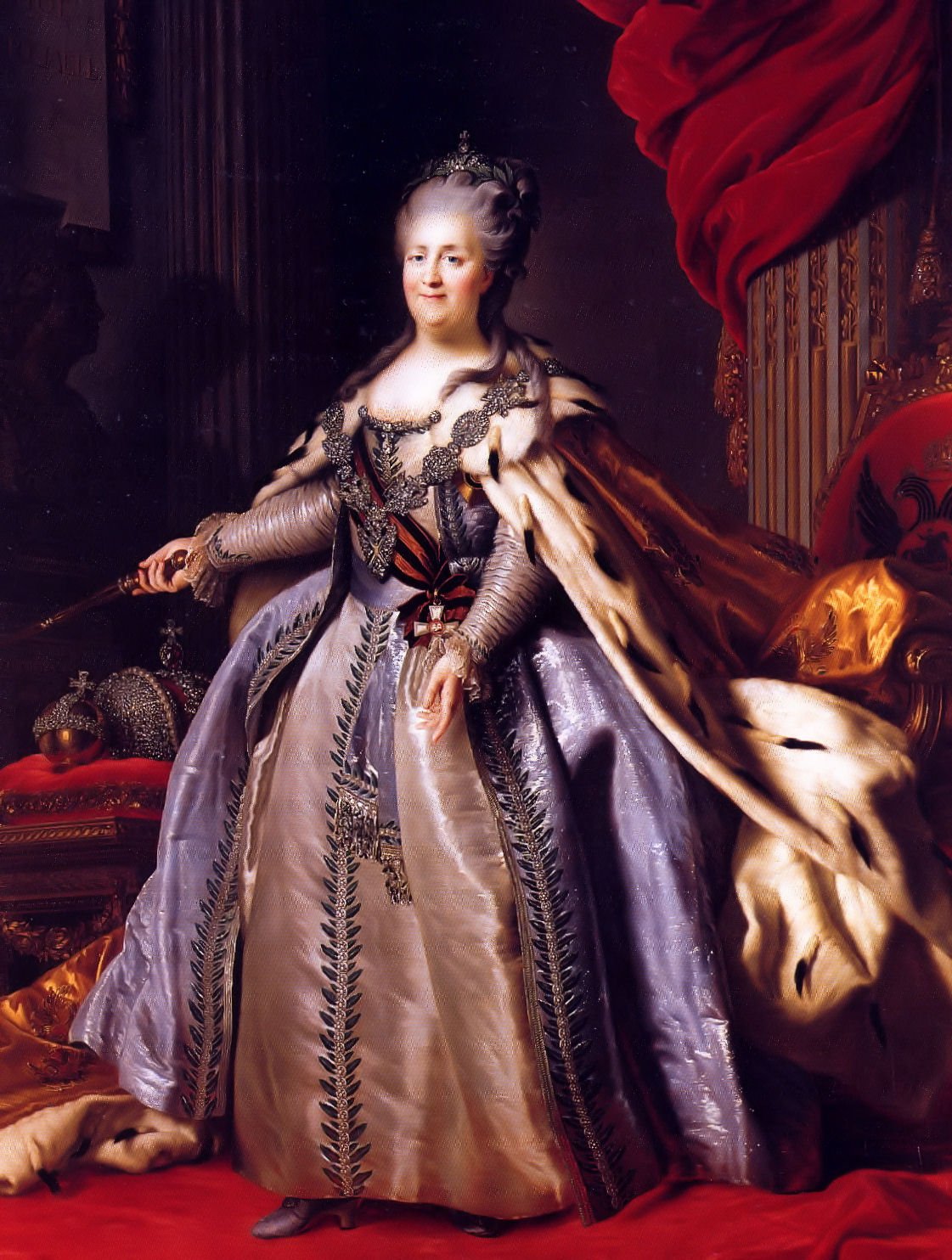 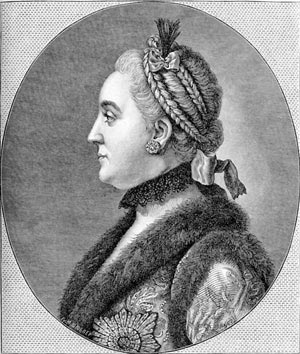 Екатерина II Алексеевна
(София Августа Фредерика Ангальт-Цербстская)
 [1729–96]
Рокотов Ф. С. Портрет императрицы                                                             Екатерины II. 1780-е
Фрагмент генеалогической таблицы «Династия Романовых»
Мария
Ильинична
Милославская
Алексей
Михайлович

царь
[1645–76]
Наталья
Кирилловна
Нарышкина
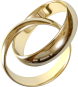 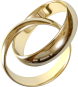 Евдокия
Фёдоровна
Лопухина
Пётр I
царь [1682–1721],
император
[1721–25]
Екатерина I

императрица
[1725–27]
Иван V
Алексеевич

царь
[1682–96]
Фёдор
Алексеевич

царь
[1676–82]
Софья
Алексеевна

регентша
[1682–89]
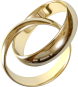 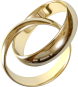 Екатерина
Анна
Ивановна

императрица
[1730–40]
Алексей
Анна
Елизавета
Петровна

императрица
[1741–61]
Екатерина II
Алексеевна

императрица
[1762–96]
Пётр III
Фёдорович

император
[1761–62]
Пётр II

император
[1727–30]
Анна
Леопольдовна

регентша
[1740–41]
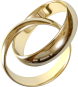 Павел I

император
[1796–1801]
Иван VI
Антонович

император
[1740–41]
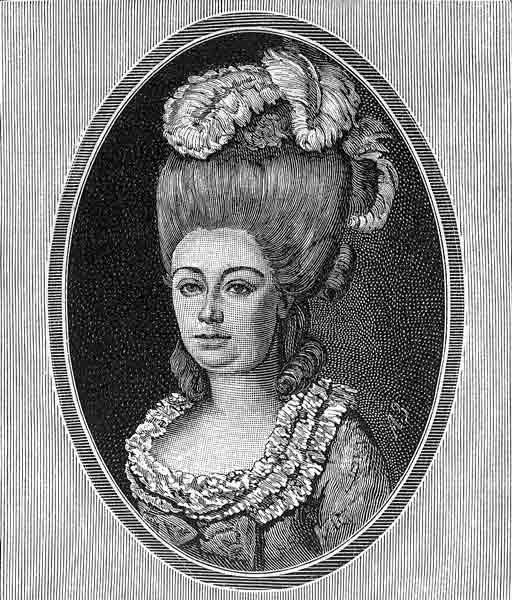 Дворцовый переворот 1762 г.
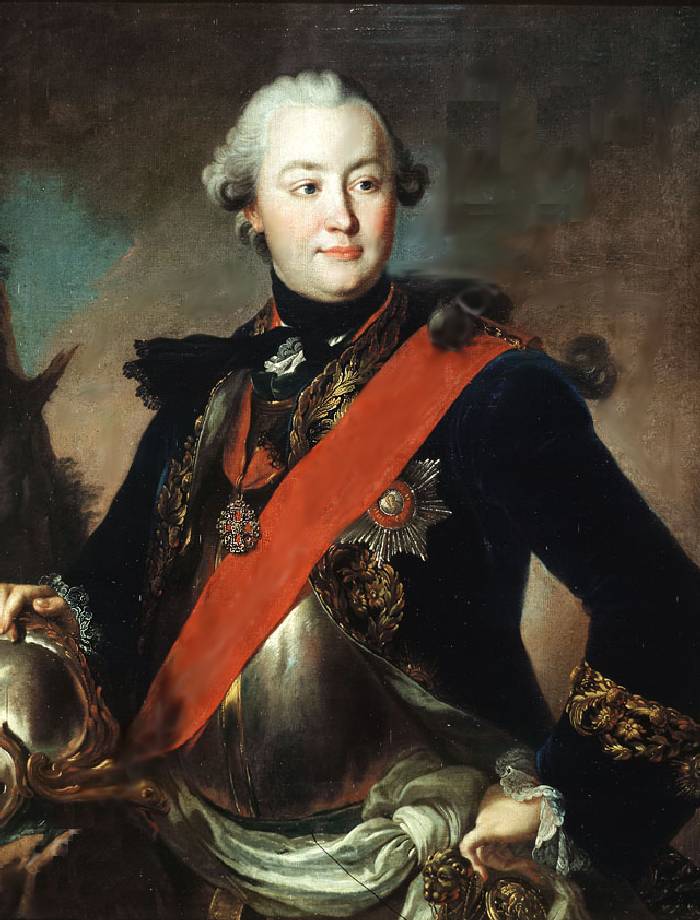 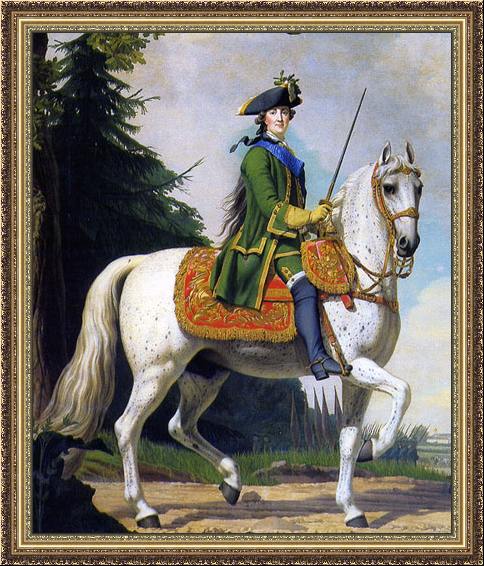 Орлов                 Григорий Григорьевич
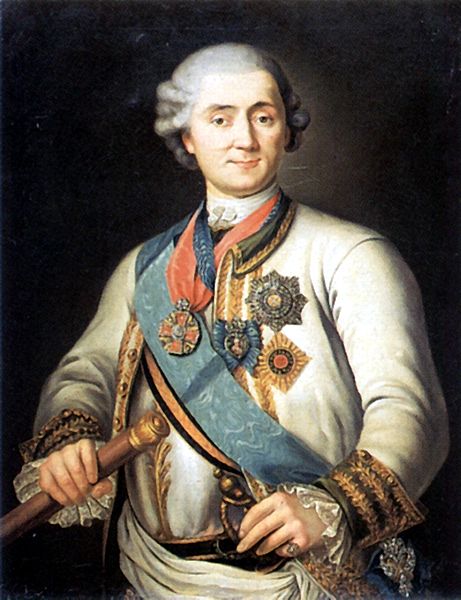 Воронцова                 Елизавета Романовна – фаворитка Петра III
Главные организаторы дворцового переворота 1762 г.
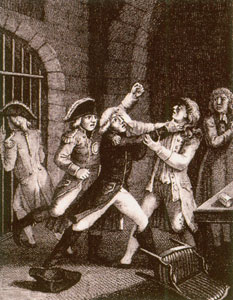 Орлов                  Алексей Григорьевич
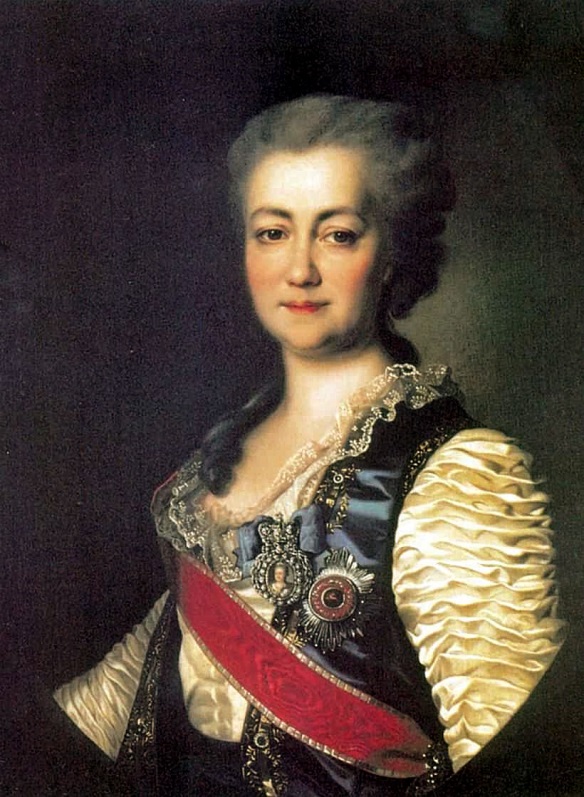 Дашкова                  Екатерина Романовна
Эриксен В. Конный портрет Екатерины II. 1762
Убийство Петра III         в Ропше. Гравюра XIX в.
Таблица «Внутренняя политика Екатерины II»
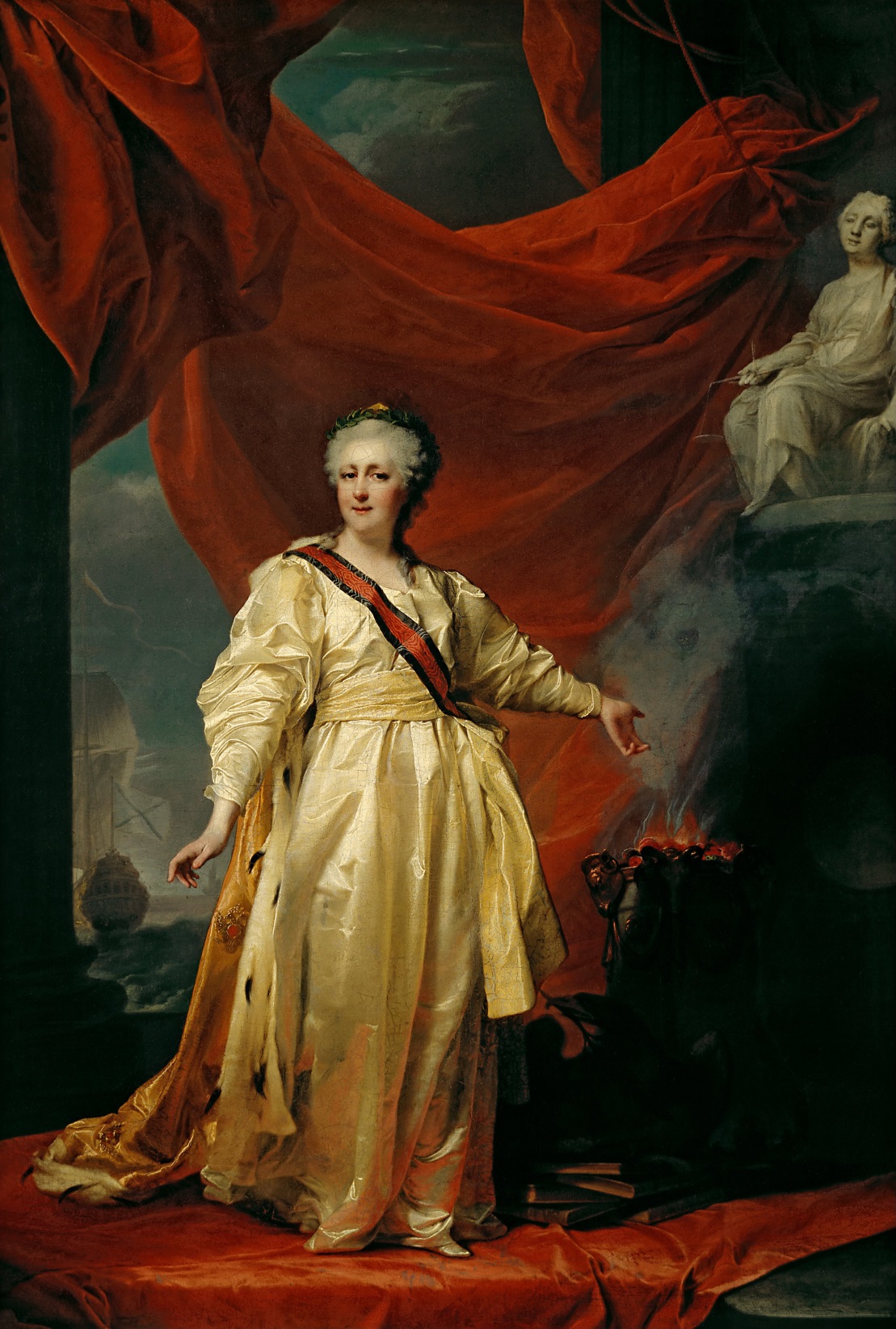 «Просвещённый абсолютизм» Екатерины II
«Просвещённый абсолютизм» – 
политика ряда абсолютистских государств Европы в сер. и 2-й пол. XVIII в.,    характеризующаяся следующими признаками:
следование идеям Просвещения
пребывание во главе государства «просвещённого» монарха, способного преобразовать общественную жизнь на разумных началах
стремление к достижению в государстве          «общего блага» посредством реформ
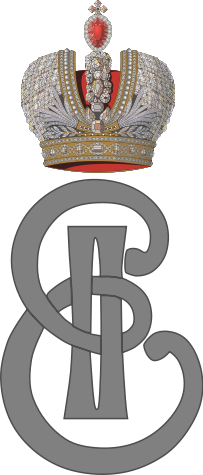 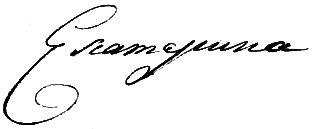 Левицкий Д. Г. Екатерина II – законодательница в храме богини Правосудия. 1783
Деятельность Екатерины II в рамках «просвещённого абсолютизма»
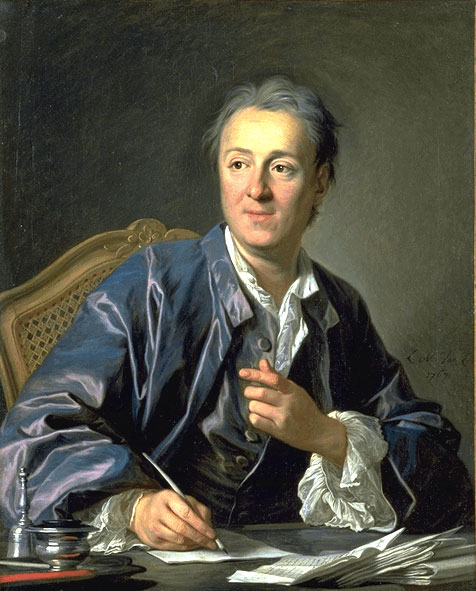 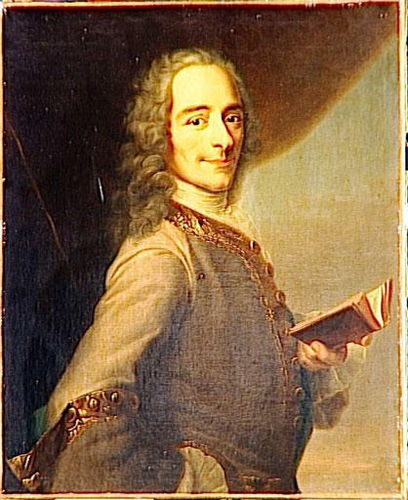 1764 г.
секуляризация церковных землевладений
СЕКУЛЯРИЗАЦИЯ (от лат. saecularis – мирской) – изъятие чего-либо из церковного, духовного ведения и передача его светскому, гражданскому ведению
СЕКУЛЯРИЗАЦИЯ ЗЕМЕЛЬ –                экспроприация церковных земельных владений         в пользу государства
Ф. М. А. Вольтер и Д. Дидро –                 респонденты Екатерины II
1765 г.
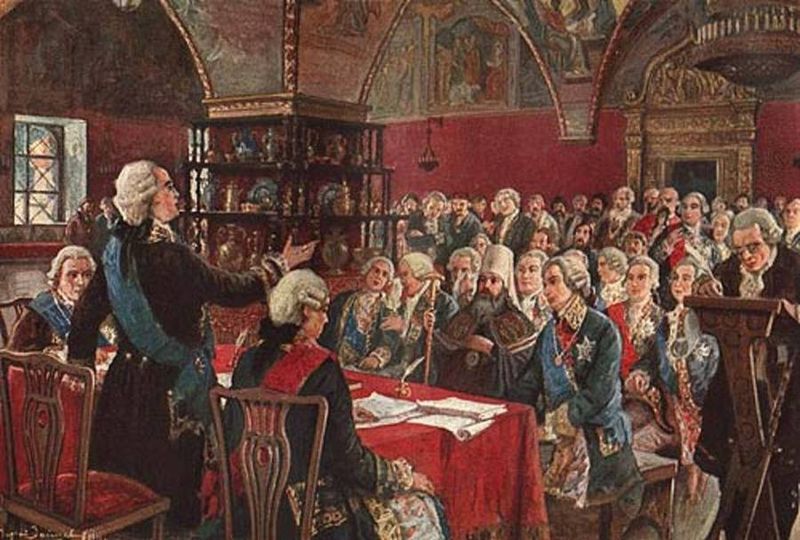 создание Вольного экономического общества
1767 г.
создание Уложенной комиссии
1785 г.
издание «Жалованной грамоты дворянству»
издание «Жалованной грамоты городам»
Зайцев М. Уложенная комиссия 1767 г.
Развитие образования и науки
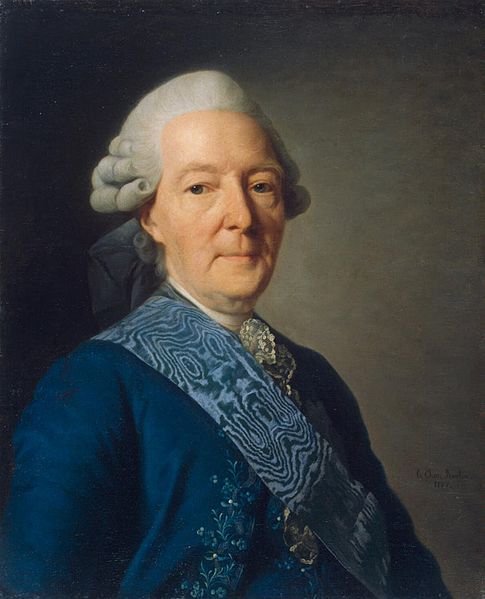 БЕЦКОЙ                              Иван Иванович
 [1704–95] – деятель просвещения.
Президент Академии      художеств [1763–95].
Основатель Смольного института и Воспитательного дома
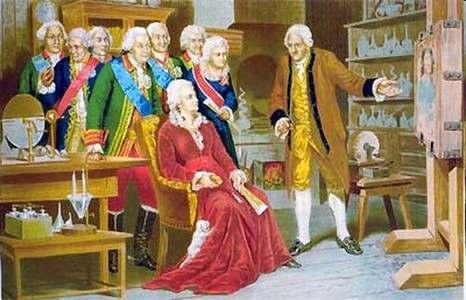 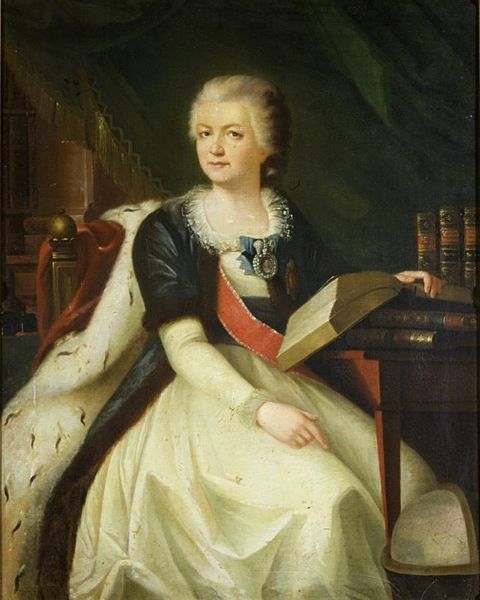 Кившенко А. Д. Екатерина II с княгиней Дашковой и другими вельможами в кабинете Ломоносова  в 1764 году. 1880
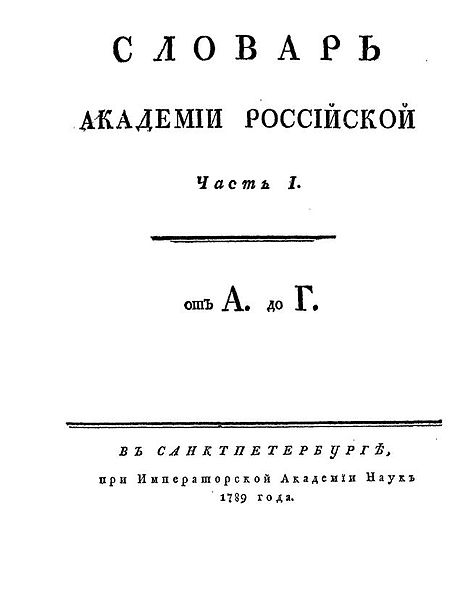 ДАШКОВА Екатерина Романовна
 [1744–1810] – деятель просвещения.
Основатель и президент Российской академии [1783–96].
Главный редактор                                             «Словаря Академии Российской»
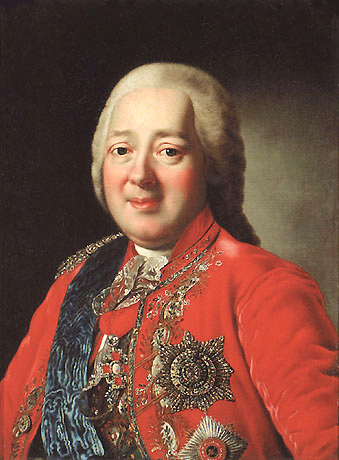 1763 г.
Реформа Сената
лишение Сената права законодательной инициативы
становление Сената высшей судебной инстанцией и органом контроля над деятельностью государственного аппарата
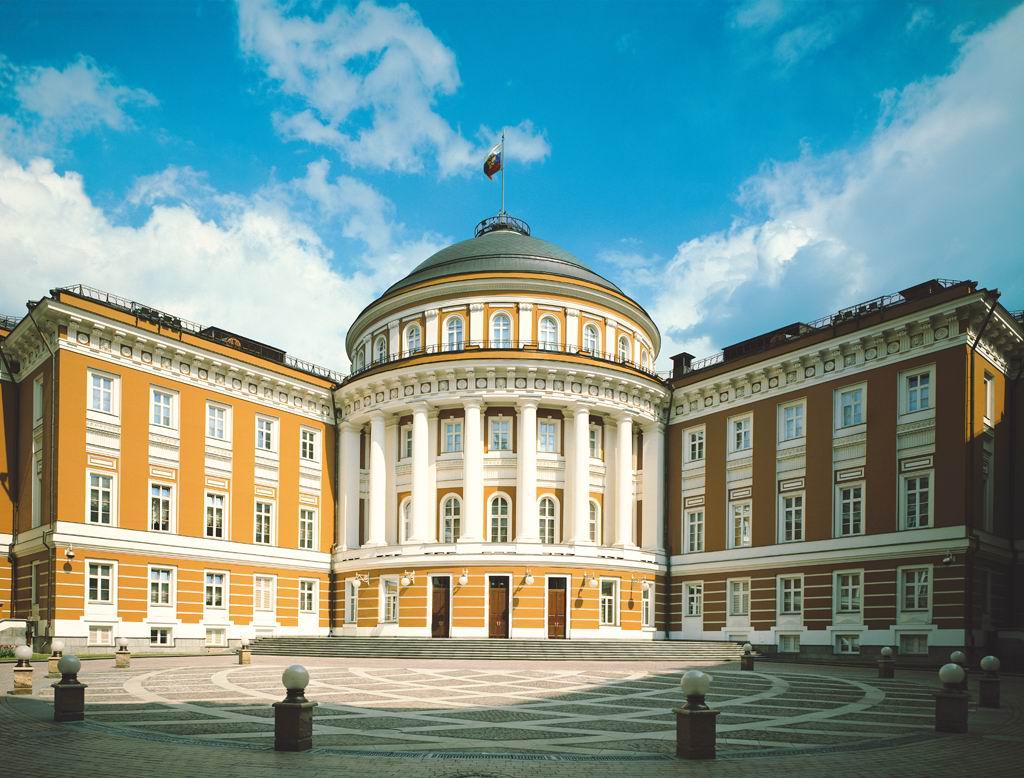 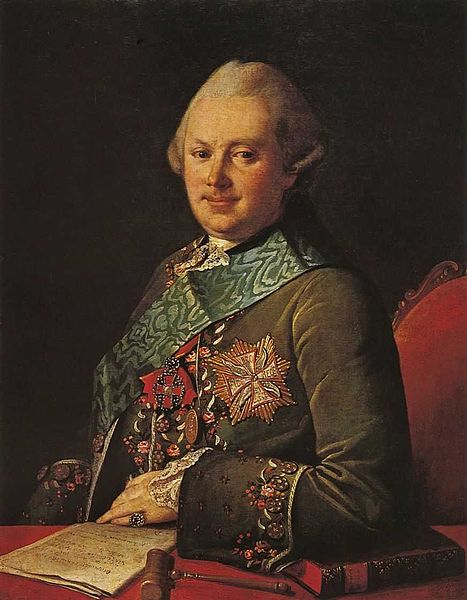 разделение Сената на 6 департаментов
ПАНИН                                      Никита Иванович –
граф, действительный       тайный советник I класса.
Автор реформы Сената
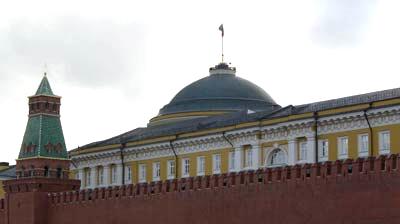 ВЯЗЕМСКИЙ                                      Александр Алексеевич –
князь, генерал-прокурор         Сената  [1764–92]
Казаков М. Ф. Здание Сената             в Московском Кремле  (ныне – резиденция Президента РФ).  1776–87
1775 г.
Губернская реформа
23 губернии
50 наместничеств
губерния
наместничество
провинция
уезд
уезд
генерал-губернатор
губернатор
наместник (губернатор)
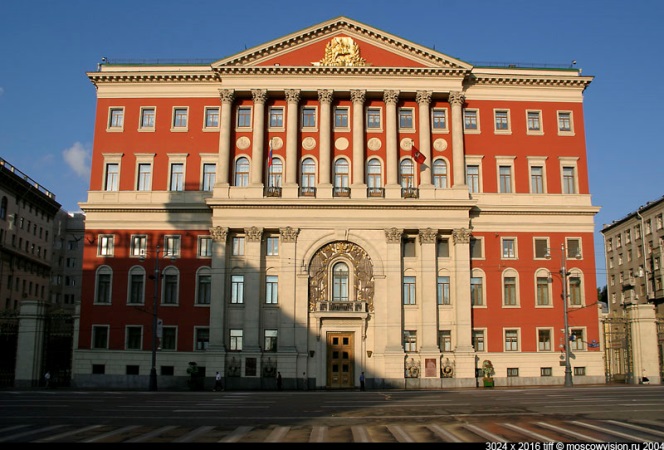 Казаков М. Ф. Дворец московского генерал-губернатора                                     (ныне – Мэрия г. Москвы). 1782
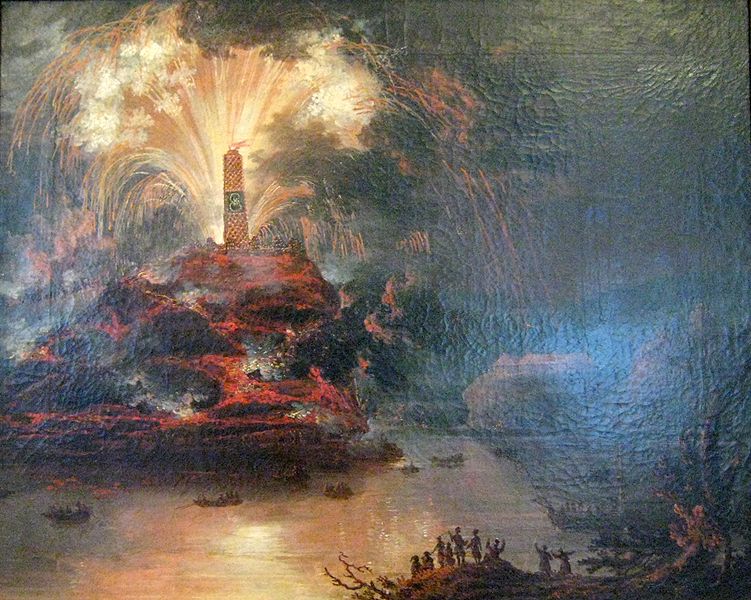 Путешествия Екатерины II на юг Российской империи
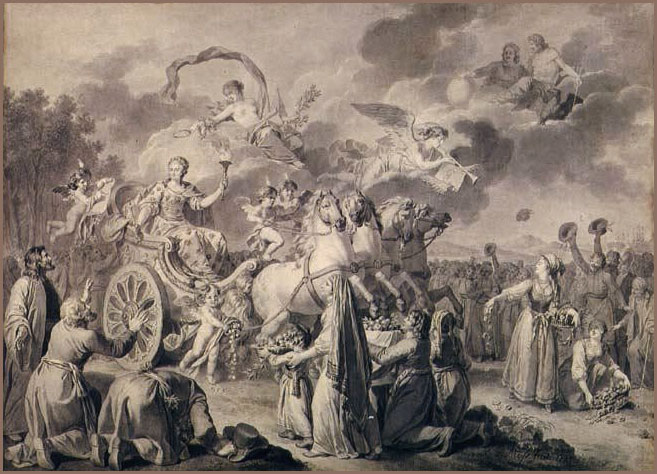 Мейс Ф. Екатерина II, путешествующая в своём государстве в 1787 году. Аллегория
Фейерверки в честь Екатерины II                              во время её путешествия в Крым.                      Картина неизвестного художника. Кон. XVIII в.
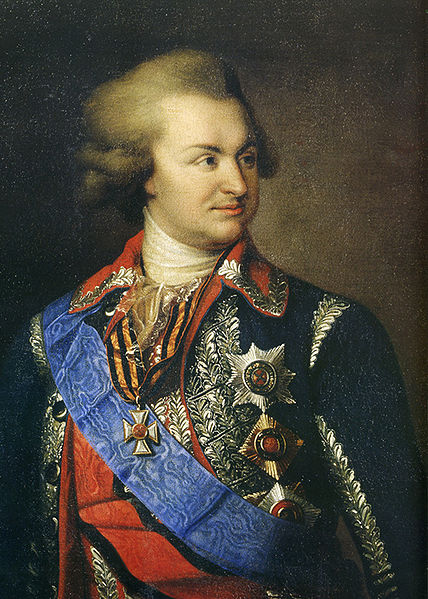 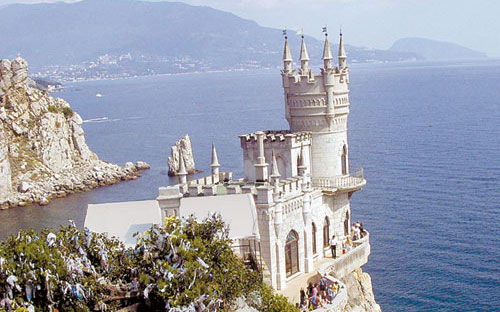 Градостроительство                               в царствование                           Екатерины II
ПОТЁМКИН                                       Григорий Александрович
 [1739–91] –
светлейший князь Таврический,     генерал-фельдмаршал.
Генерал-губернатор Новороссии.
Фаворит Екатерины II
Города на юге Российской империи,                                   основанные в царствование Екатерины II
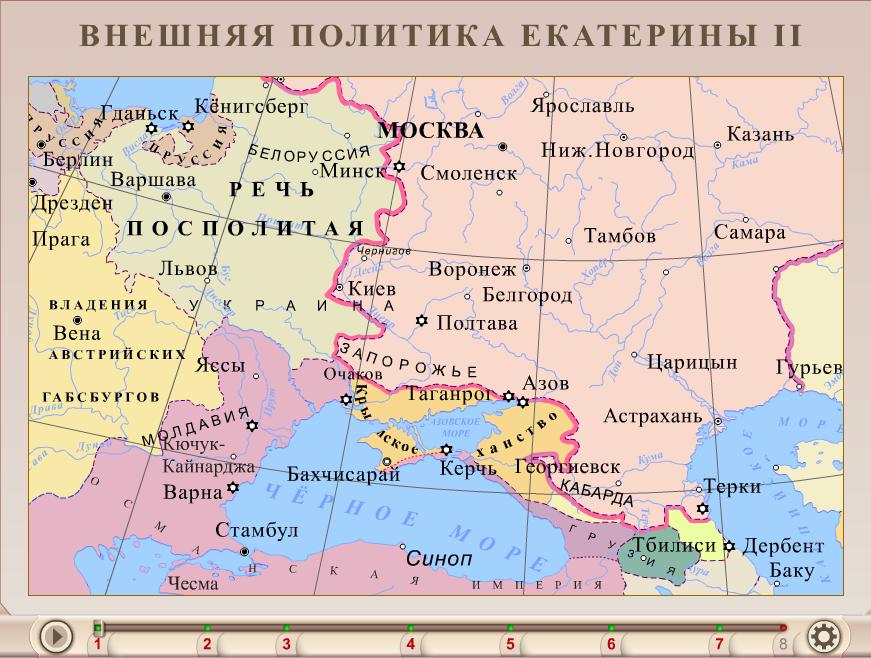 1
5
2
7
4
3
6
4
Симферополь
1
Екатеринослав (Днепропетровск)
5
Николаев
2
Херсон
6
Екатеринодар (Краснодар)
3
Ахтиар (Севастополь)
7
Одесса
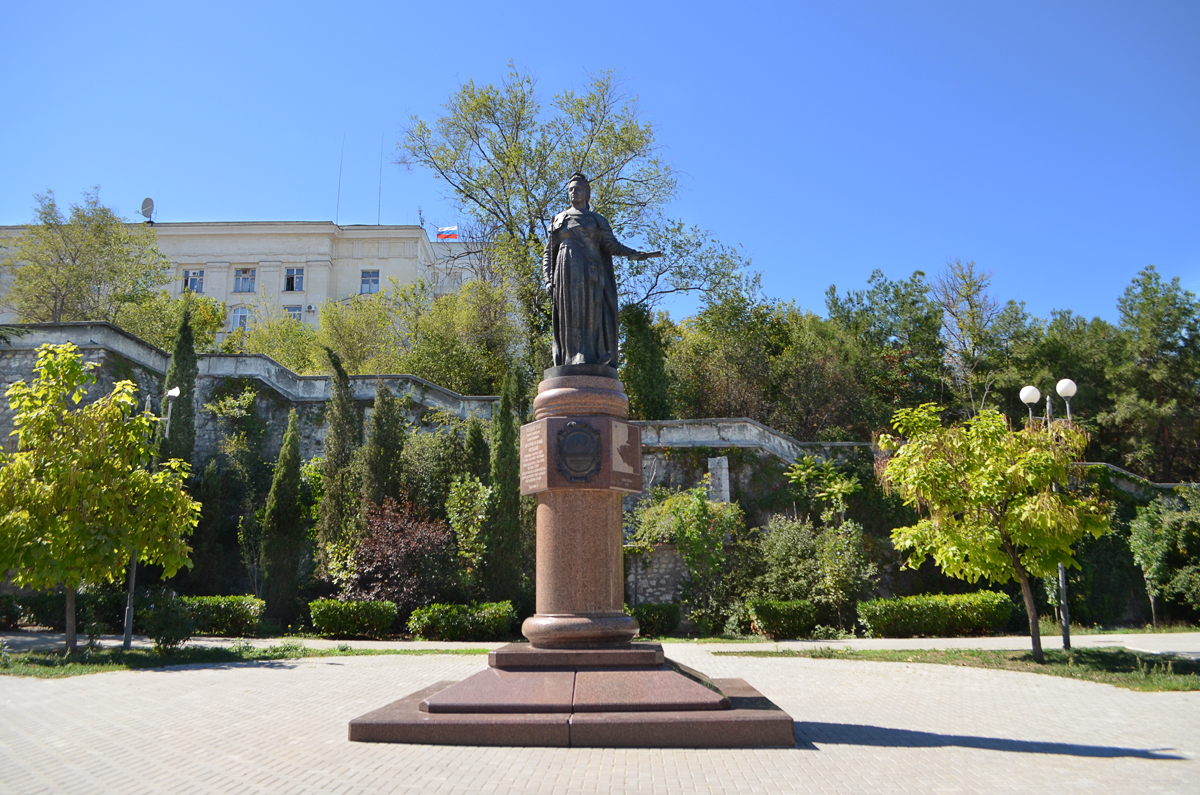 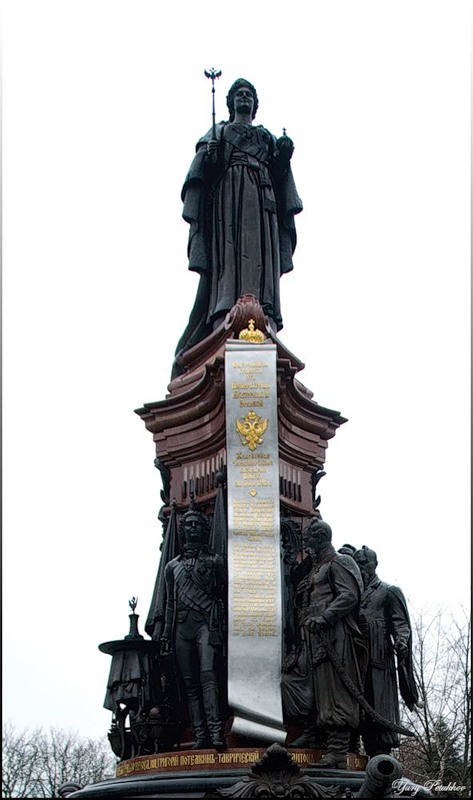 Памятники Екатерине II в основанных ею городах
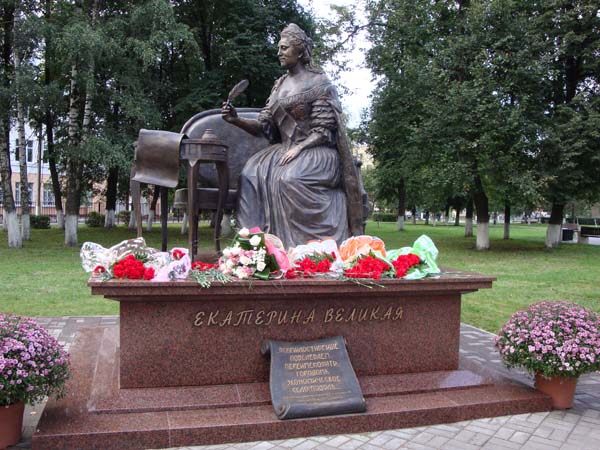 Путешествия Екатерины II на восток России
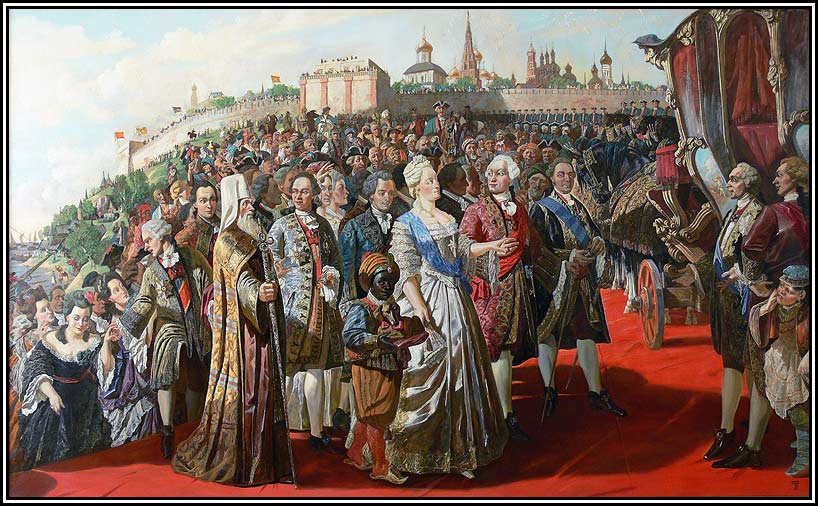 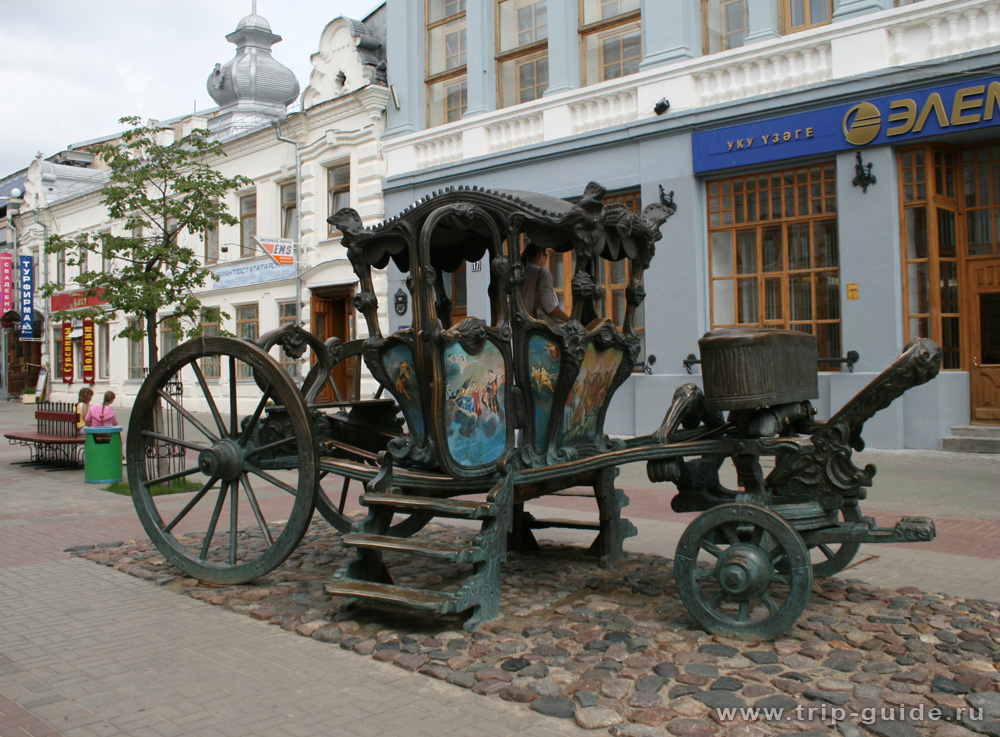 Файзуллин И. Ш. Приезд  Екатерины II               в Казань. 2005
Карета Екатерины II в Казани
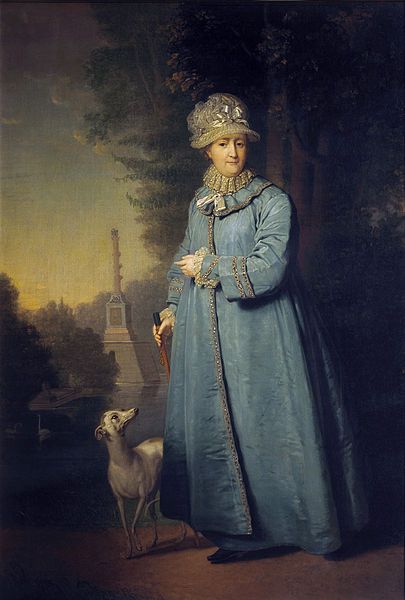 Религиозная политика Екатерины II
1773 г.
издание закона о веротерпимости
1788 г.
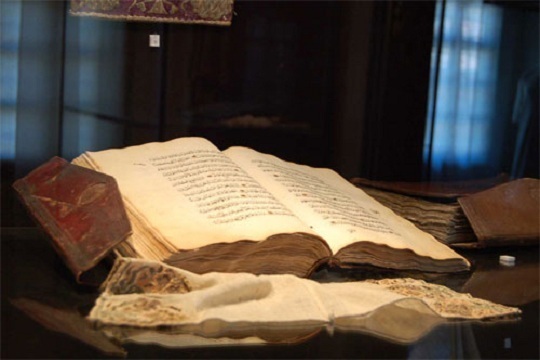 учреждение «Духовного собрания     магометанского закона»
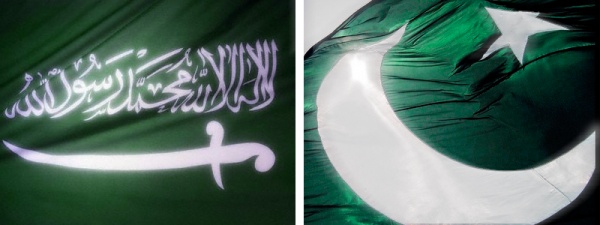 Первое в России мусульманское издание Корана. СПб., 1787
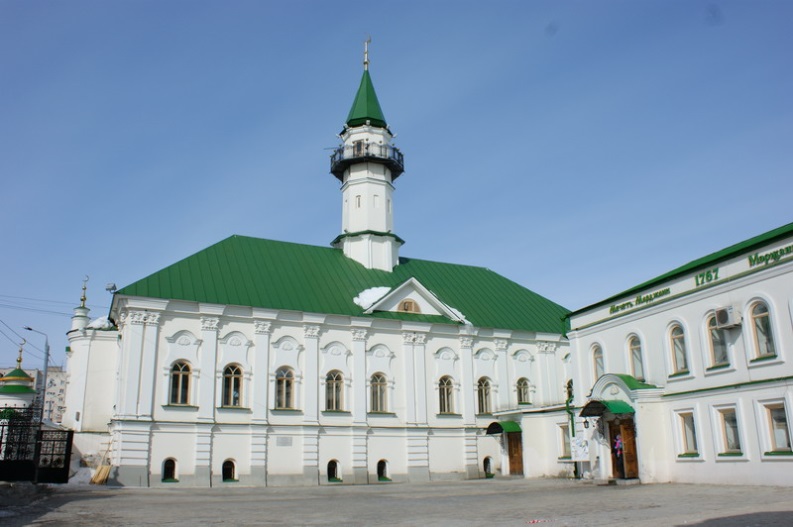 Боровиковский В. Л. Екатерина II на прогулке  в Царскосельском парке. 1794
Мечеть аль-Марджани. Казань, 1766–70
Реакционная деятельность Екатерины II
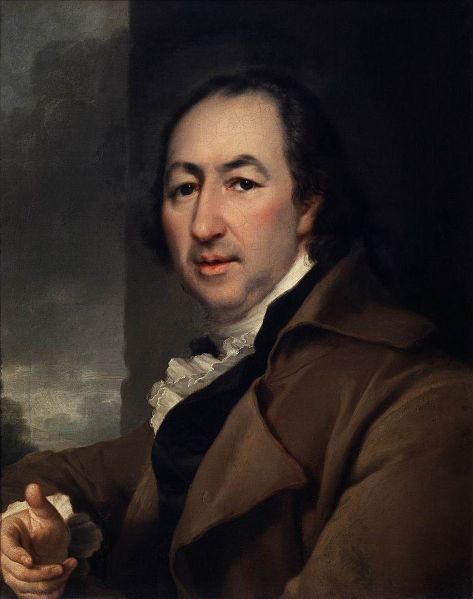 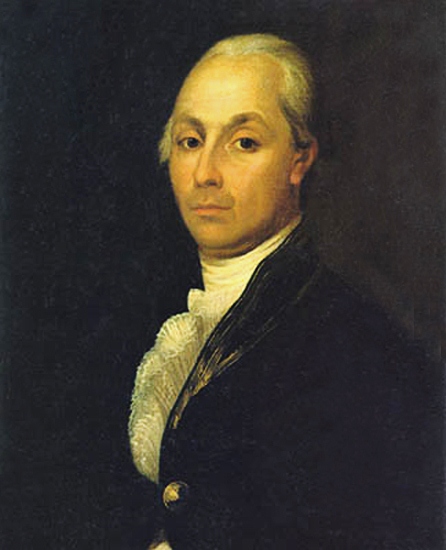 РАДИЩЕВ                                       Александр Николаевич
 [1749–1802] – писатель и философ.
Автор оды «Вольность» (1783) и «Путешествия из Петербурга в Москву» (1790).                                                                       В 1790 г. приговорён к смертной казни, заменённой на ссылку в Сибирь
НОВИКОВ                                        Николай Иванович
 [1744–1818] – журналист и издатель.
Главный редактор журналов                    «Трутень» и «Живописец». 
В 1792 г. арестован и без суда заключён         в Шлиссельбургскую крепость
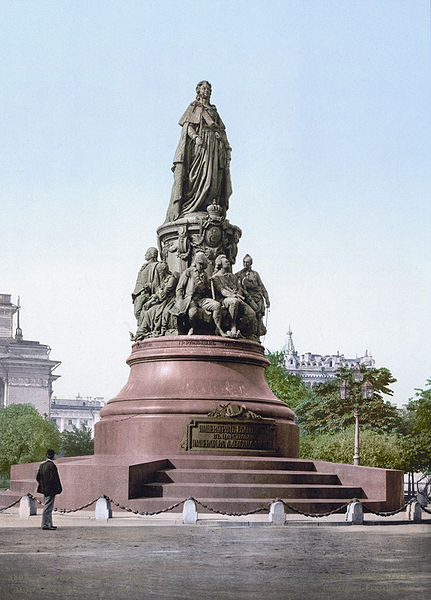 Домашнее задание
– § 47 («“Золотой век Екатерины II”») – устно;
– составление таблицы – письменно
Таблица «Соратники Екатерины II»
Микешин М. О. Памятник Екатерине II. СПб., 1873